Prijenos  električne energije
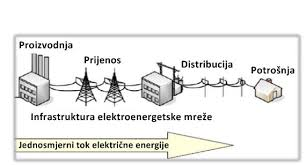 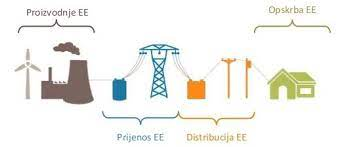 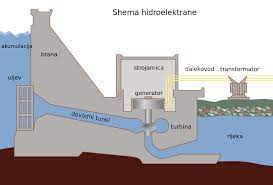 Proizvodnja
Električna energija proizvodi se u elektranama.

Elektrane:
- hidroelektrane (protočne, akumulacijske, reverzibilne…)
- termoelektrane (dizelske, ugljenske, nuklearne, geotermalne, toplane…)
- vjetroelektrane
- fotonaponske, sunčane
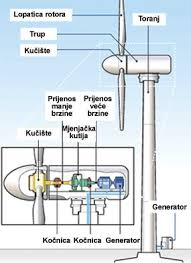 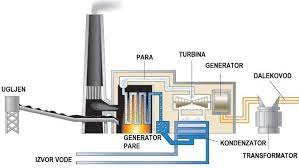 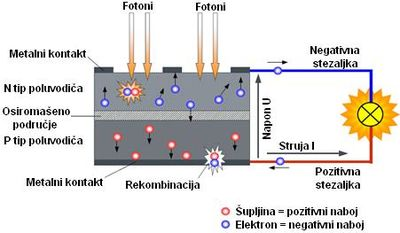 Prijenos -prijenosne mreže
Dalekovodi za visoki napon 110 kV, 220 kV, 
                                                    400 kV
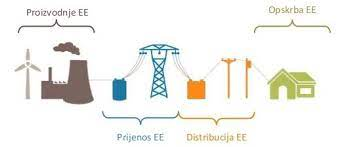 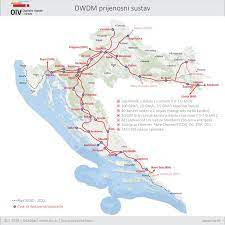 Generator u elektrani proizvodi napon 6 – 10 kV
Dalekovodi su 110 kV, 220 kV, 400 kV
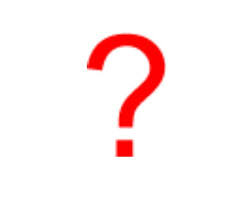 Nakon generatora, a prije dalekovoda postavlja se visokonaponski transformator.
Transformator je stroj koji radi na principu elektromagnetske indukcije, te se pomoću njega može povećavati i smanjivati napon
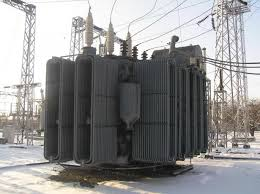 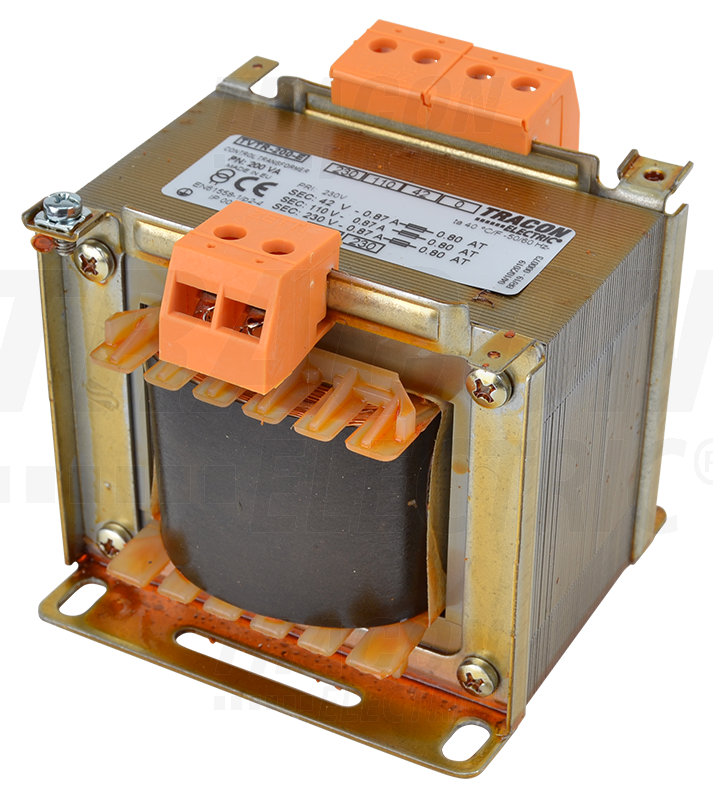 Transformator se sastoji od dvije zavojnice (primar i sekundar) namotane na magnetsku jezgru te se na temelju različitog broja namotaja mijenja napon
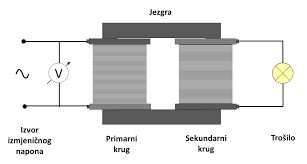 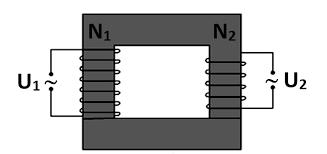 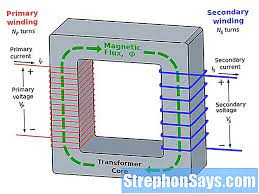 Kratki video o transformatoru
https://youtu.be/WNkAdeSSGUU
Zašto povećavamo napon prije prijenosa?

Na taj način smanjujemo gubitke.

Gubitci nastaju zbog električnog otpora vodiča.
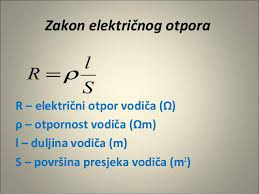 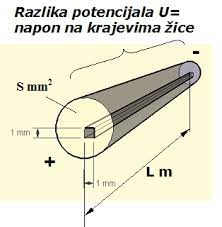 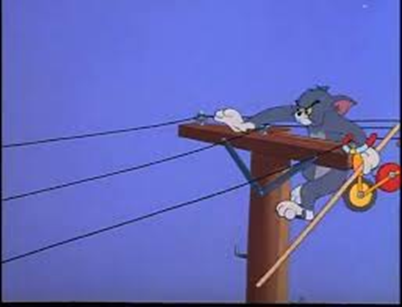 Dalekovod
Osnovni dijelovi dalekovoda su stupovi, prijenosni vodovi, zaštitno uže, izolatori, temelji i uzemljenje
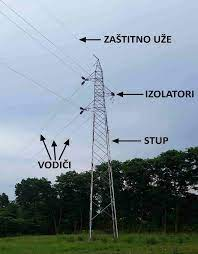 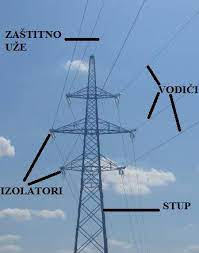 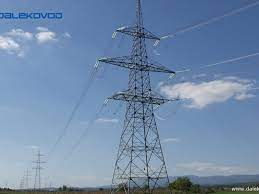 Čemu služi zaštitno uže na dalekovodu?

Zaštitno uže na dalekovodu služi kao gromobran, postavlja se iznad vodiča i potrebno ga je uzemljiti.
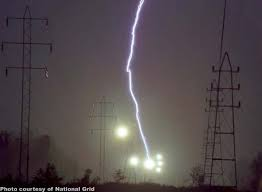 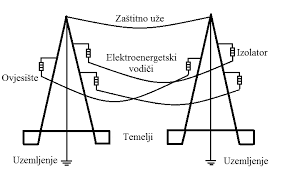 Distribucija
Distribucija ili raspodjela električne energije počinje u razdjelnim stanicama.
Tu se visoki napon dalekovoda (110 kV, 220 kV, 400 kV) pomoću transformatora smanjuje na srednji napon (10 kV, 20 kV, 35 kV).
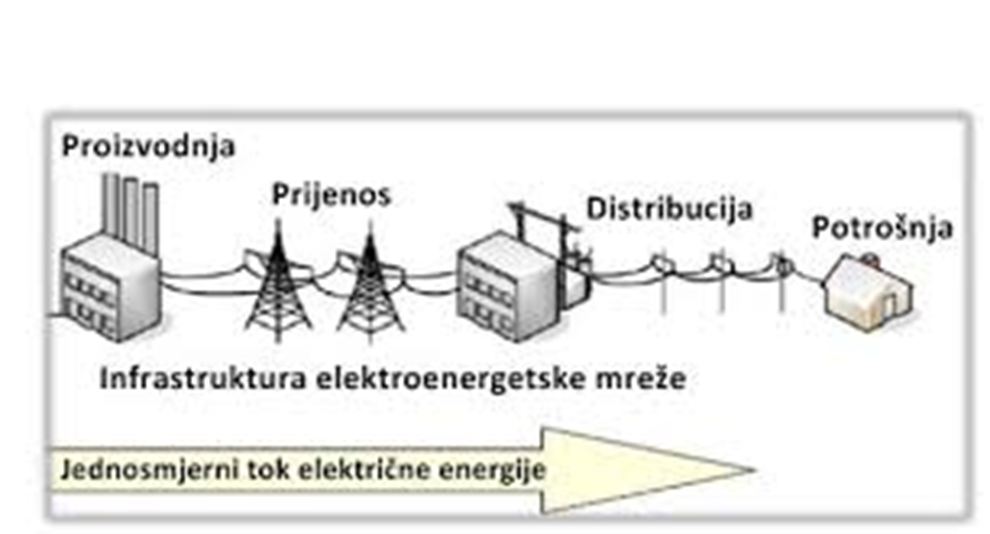 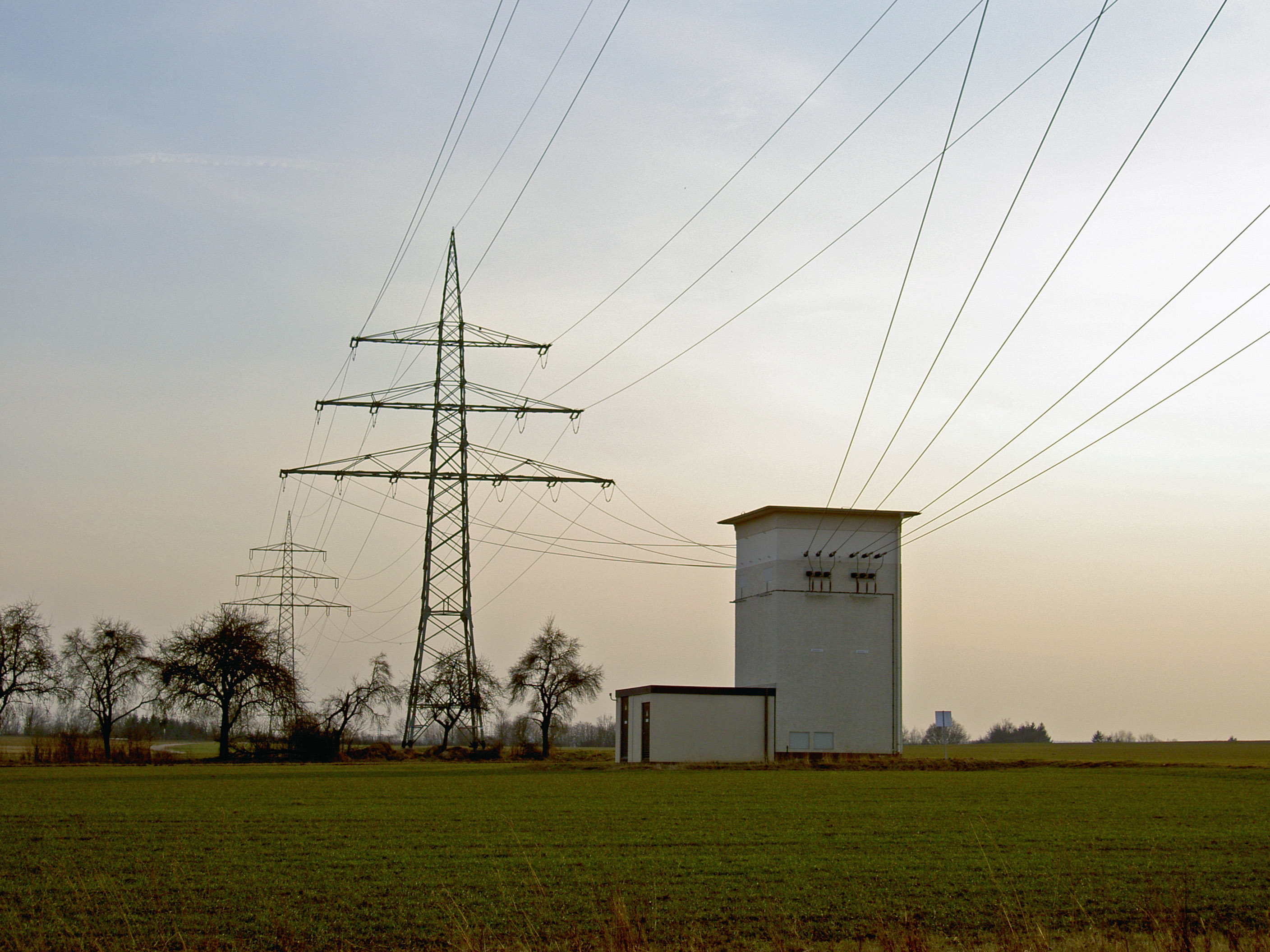 Napon se od glavne razdjelne stanice snižava od stanice do stanice sve do lokalne trafostanice gdje se konačno transformira na 230V i 380V.
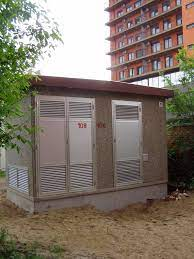 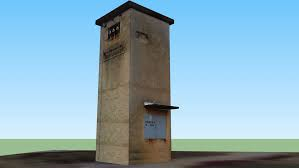 Električna energija se od lokalnih trafostanica podzemnim kabelima (bolje i češće) ili nadzemnim vodovima prenosi do naših kućanstava.
To je niskonaponska mreža.
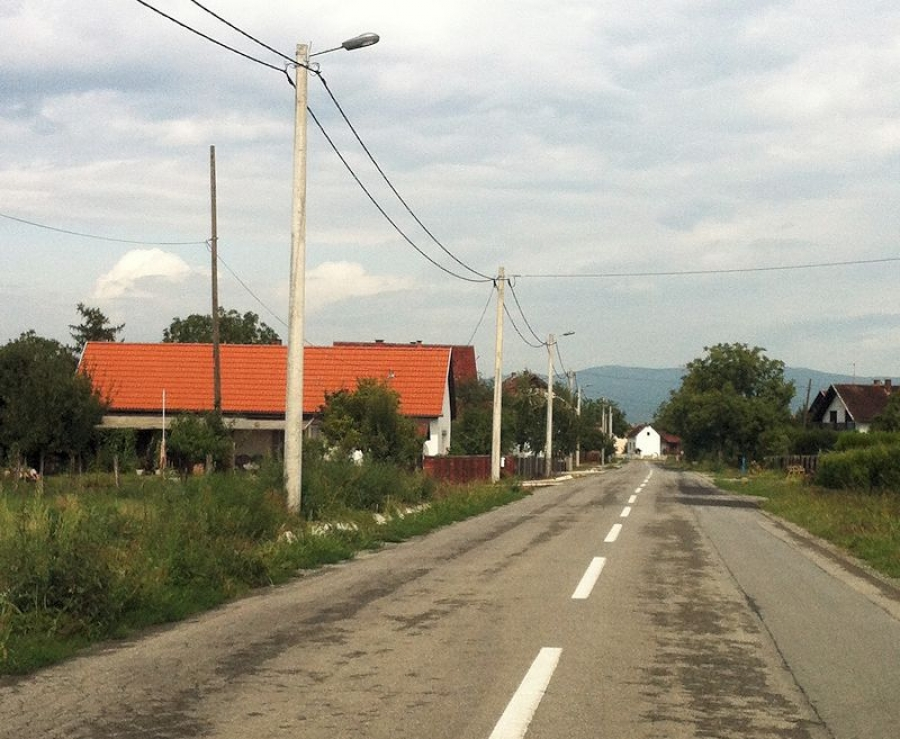 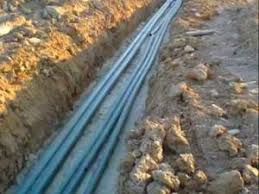 U kućanstvima se električna energija, pomoću raznih uređaja, pretvara u druge oblike energije (toplinsku, svjetlosnu, mehaničku)
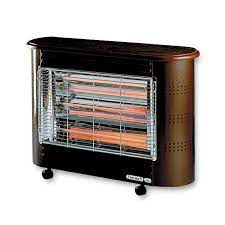 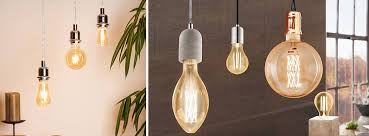 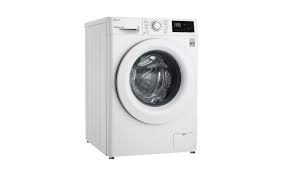 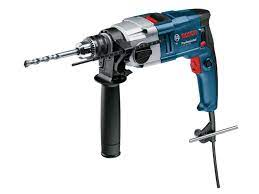 Koliko će mjesečno koštati potrošnja električne energije računala snage 200 W ako dnevno radi 8 sati i ako 1 kWh električne energije košta 1 kn?

P = 200 W = 0.2 kW			
t = 8 h ∙ 30 dana = 240 h		
W = P∙t = 0.2 kW ∙240 h = 48 kWh	
C = 48 kWh ∙ 1 kn/kWh = 48 kn